DISSERTATION(Jan’12 – April’12)
Sri Balaji Action Medical Institute
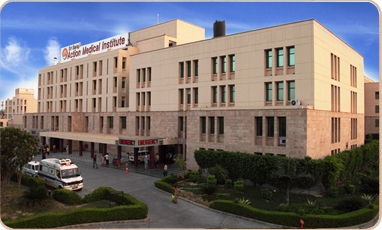 DR. SMRITI CHAWLA
PG/10/109
TOPIC
“Enhancing the documentation compliance towards NABH standards for inpatient record keeping in a tertiary care multispecialty hospital”
MEDICAL RECORD
Medical record is a systematic documentation of a patient’s personal and social data, history of his or her ailment, clinical findings, investigations, diagnosis, treatment given, and an account of follow-up and final outcome.
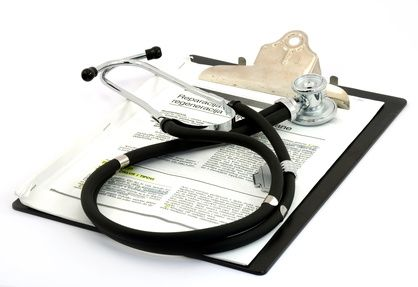 RATIONALE
The rationale for the study stemmed from a need of continuous quality improvement for inpatient record keeping by the organization.
AIM
Enhancing the documentation compliance towards NABH standards for inpatient record keeping.
OBJECTIVES
To find the adherence by different departments in Sri Balaji Action Medical Institute, of the standards laid down by N.A.B.H regarding the inpatient medical records.
To enhance the compliance towards documentation.
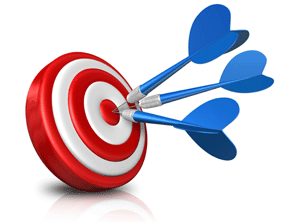 METHODOLOGY
Research Design: Interventional Study
   Criteria were chosen according to NABH standards and a checklist was prepared.

The study was divided into two phases:
Pre - Interventional 
Post - Interventional
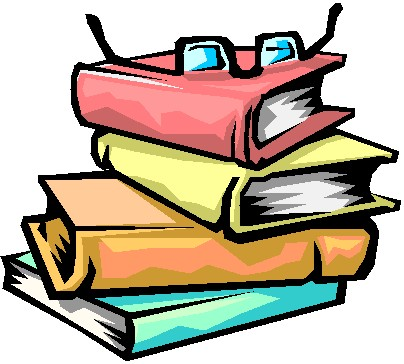 INCLUSION CRITERIA
Active case records of patients in all the inpatient areas of the hospital.
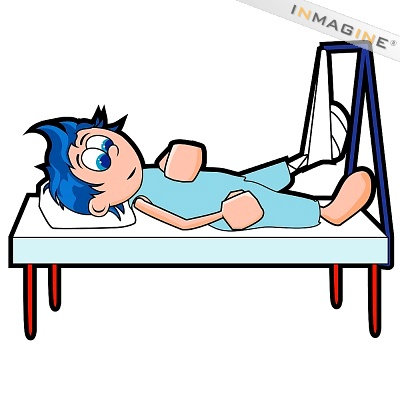 EXCLUSION CRITERIA
The following files were excluded from the study:
Files of patients admitted for less than 24 hours. 
Files of day care patients.
STUDY DURATION
The study was carried out from 4th February 2012 to 31st March 2012.

Though training of the new staff is an ongoing process, counseling sessions of the old staff, followed by informal interviews with higher officials of the hospital began after 28th February 2012. Thus the period before the 28th February 2012 was regarded as the pre-intervention period.
CONTD.
The period from 5th March 2012 to 31st March 2012 was then regarded as the post-intervention period.

During the post-intervention period feedback on the current non-compliances and improvements of the same was provided at an open meeting where staff had a chance to ask questions and give suggestions.
VARIABLES OF THE STUDY
VARIABLES
SAMPLE SIZE
The active inpatient files were randomly selected in all inpatient areas including the wards and the critical care areas except the excluded areas.
Patient files from different specialties were reviewed for the purpose of the study. 
Patient files of 575 admitted patents were reviewed on the basis of the predefined criteria. However the patient files for which all the variables could not be recorded or data with incomplete information were discarded.
CONTD.
So the data for 500 in-patient active files were analyzed for this study.
For the initial phase of the study were no intervention were 300 patient files were reviewed.
 200 patient files were reviewed in the post – intervention phase of the study.
PRE- INTERVENTIONAL
300 active files from all in-patient departments of the hospital were          studied to find the major                           non-compliances towards NABH       standards in record keeping.
Interventions were targeted towards            all stakeholders including the Doctors,          Staff Nurses, Dieticians and Front Desk Executives.
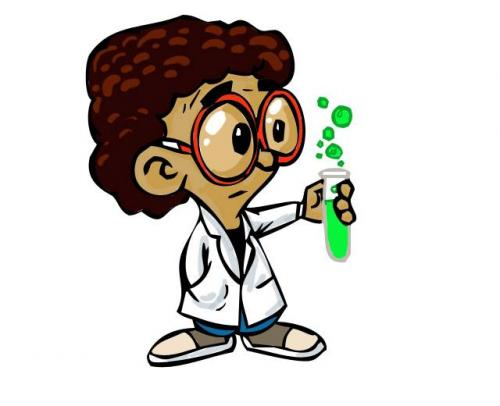 POST – INTERVENTIONAL
200 active files from all in-patient departments of the hospital were studied to find the difference in the non compliance rates and to find the impact of the interventions.
Feedback on the current non-compliances and improvements of the same was provided at an open meeting where staff had a chance to ask questions and give suggestions.
INTERVENTIONS
Informal interviews with higher authorities which includes Medical Superintendents, Deputy Medical Superintendents and Nursing Superintendents.
On-site counseling sessions for the old staff 
Training sessions for the new staff
Regular feedbacks to respective floor administrators and sister in-charges regarding the level of non-compliances
Open meetings with all stakeholders.
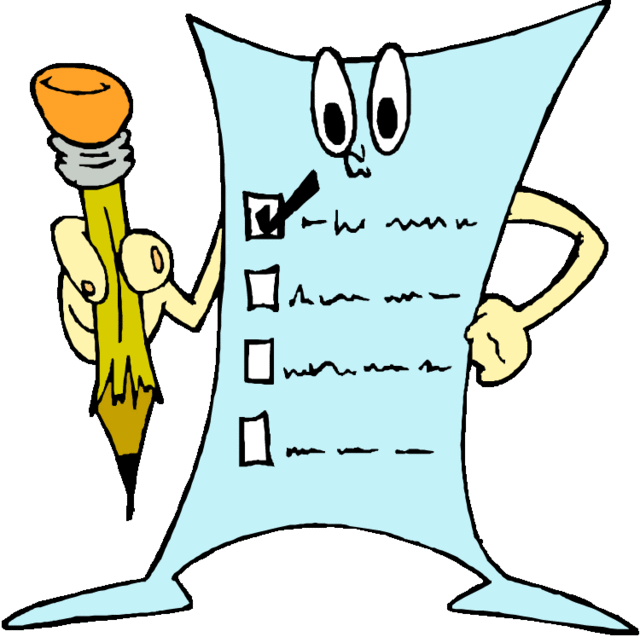 RESULTSANDFINDINGS
RECOMMENDATION
1. Increased Reliance on technology: 
The Doctors and Nurses should be provided a click in the H.I.M.S. so that at the time of initial assessment they can punch at date and time of initial assessment is recorded.
When the Doctors orders and Prescriptions are entered in the H.I.M.S, it will automatically enter the date and time of the noting of the progress notes. 
Every Doctor can have a unique Identity similar to email address with a password, so that the identity of the doctor gets automatically recorded when the progress notes and daily orders are given.
CONTD.
A computerized system of daily orders will also minimize medication errors because of illegible handwriting. 
The system can be developed to sound a alarm if two mutually interacting medicine are prescribed to the same patient or a medicine which does not suit the particular patient is given to him. 
A System of electronic daily record keeping will also cut costs in the form of manpower and space required to maintain the records after the patient is discharged. 
2. A regular monthly check of random small but fixed number of in-patient case files , followed by a token of appreciation for the unit found keeping the files properly , can encourage proper keeping of records and regular feedback sent to the non compliance.
CONCLUSION
Consistent and complete documentation in the medical record is an essential component of quality patient care. A joint effort from all the people involved in patient care is necessary for improvements in compliances of in-patient record keeping as per NABH standards. 
This study concludes the need for training, ongoing education, cooperation among stakeholders in reforming documentation compliances.
Further a constant supervision with the help of checklist can help in maintaining the requisite standards.